Литературное чтение
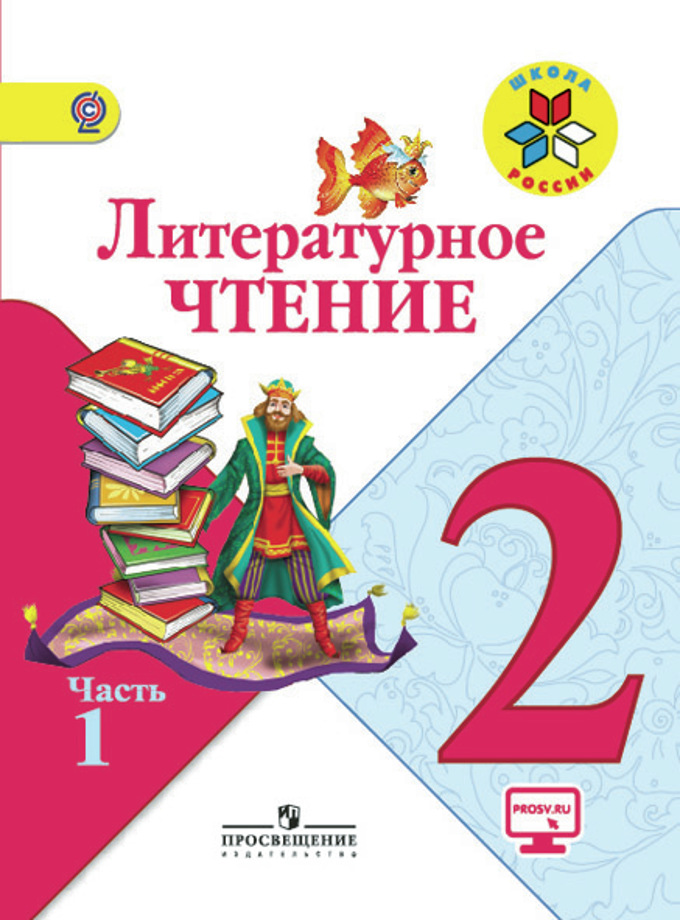 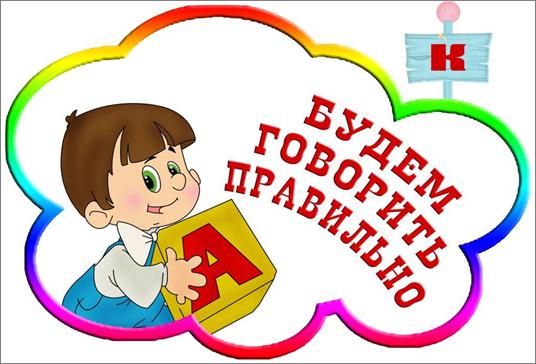 Чистоговорка
Ко-ко-ко- кошка любит молоко.
Га-га-га у козы рога.
Ха-ха-ха- не поймать нам петуха.
Ой-ой-ой-зайке холодно зимой.
На горе гогочут гуси.
 Хомячку на ухо села муха.
Р.Сеф «Читателю»
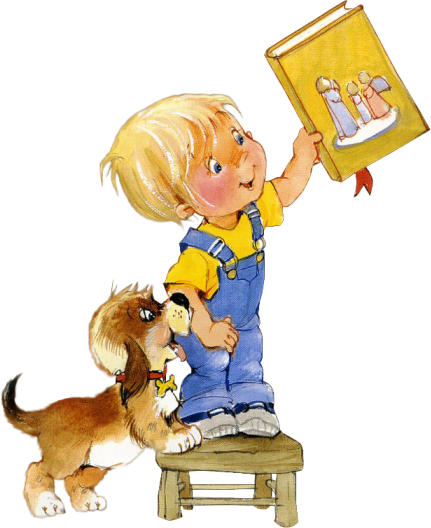 Расшифруй слова
ППУСТНОЕЕИВЮВ

ШУВНАРОДНОЕВУФС

ЧАРТВОРЧЕСТВОЗУТ
Расшифруй слова
ППУСТНОЕЕИВЮВ

ШУВНАРОДНОЕВУФС

ЧАРТВОРЧЕСТВОЗУТ
УСТНОЕ НАРОДНОЕ ТВОРЧЕСТВО
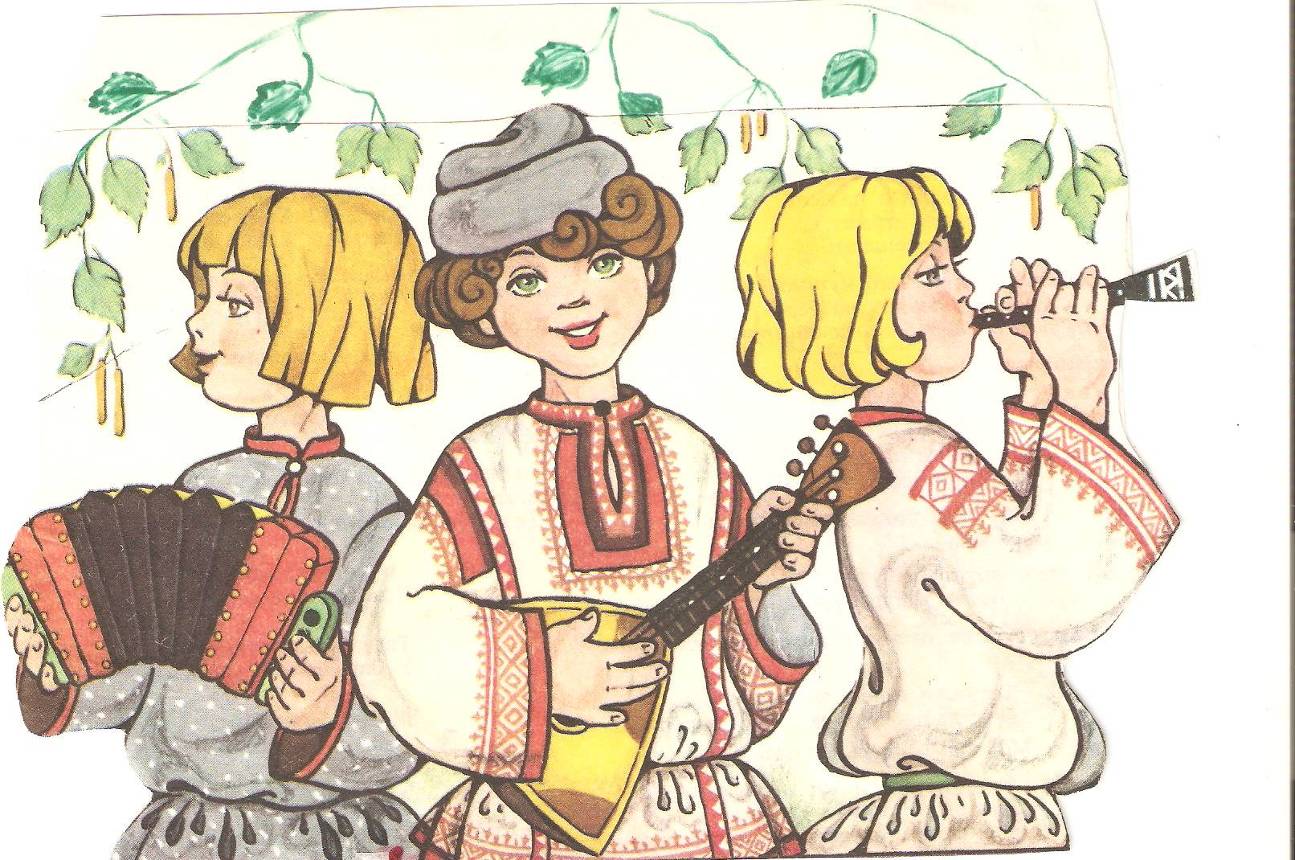 В старину быт русского народа был иным. Информацию люди получали через русское народное творчество. Ведь не было ни компьютеров ни книг, ни телевидения, ни радио.Но для того, что бы коротать долгие зимние вечера, наши предки рассказывали сказки, потешки, пели песни собственного сочинения.
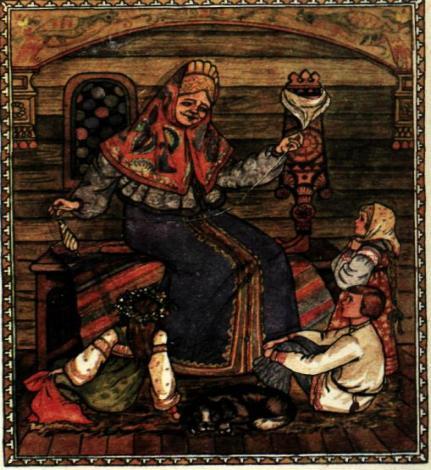 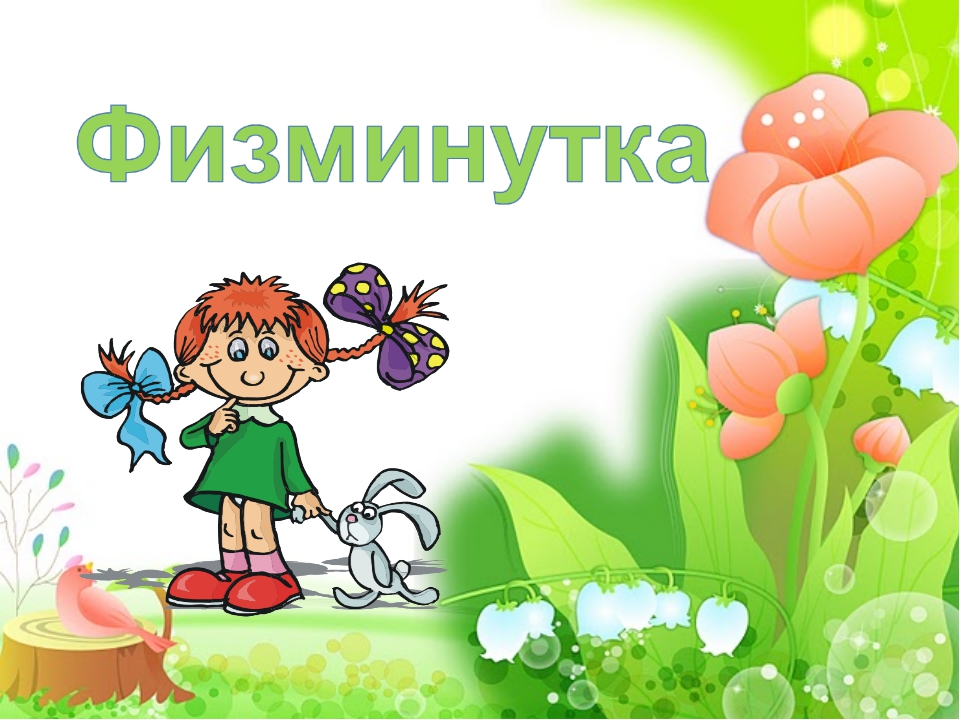 Работа в учебнике
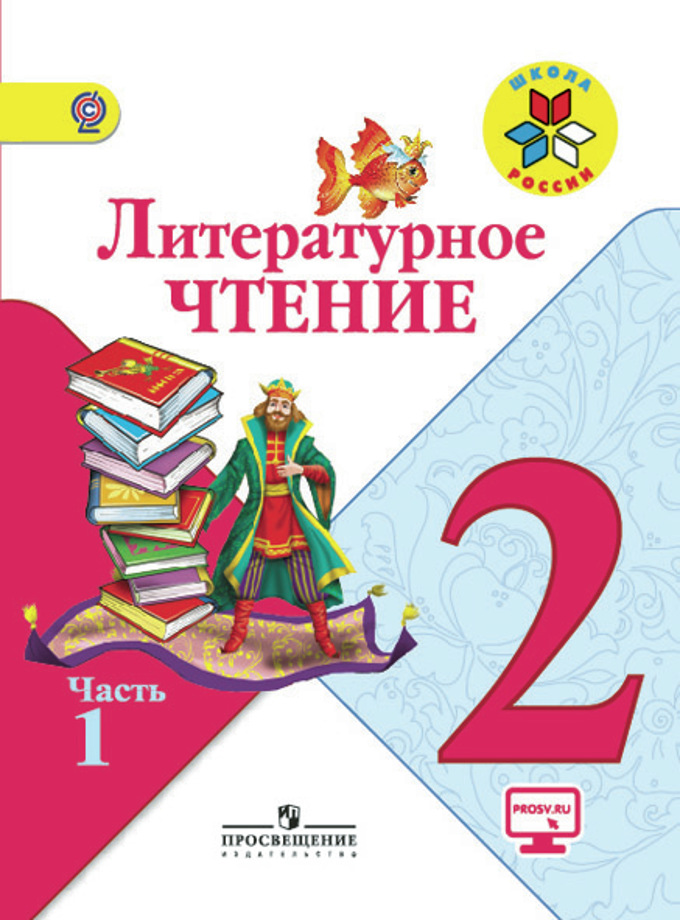 Стр. 14
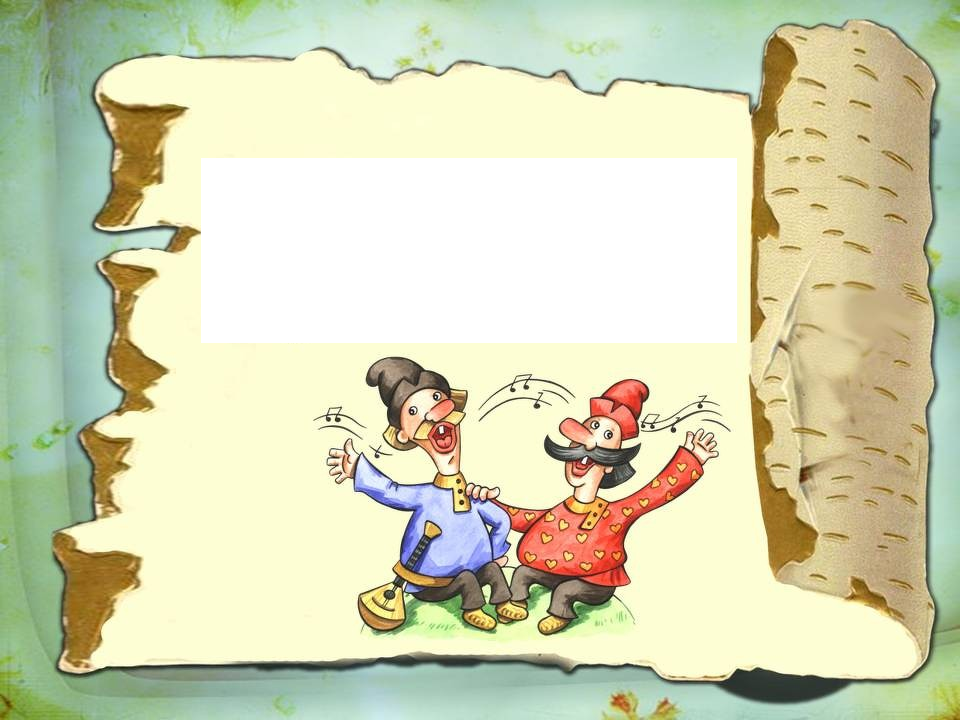 «Устное»
- из уст в уста, т.е. без записи текста.
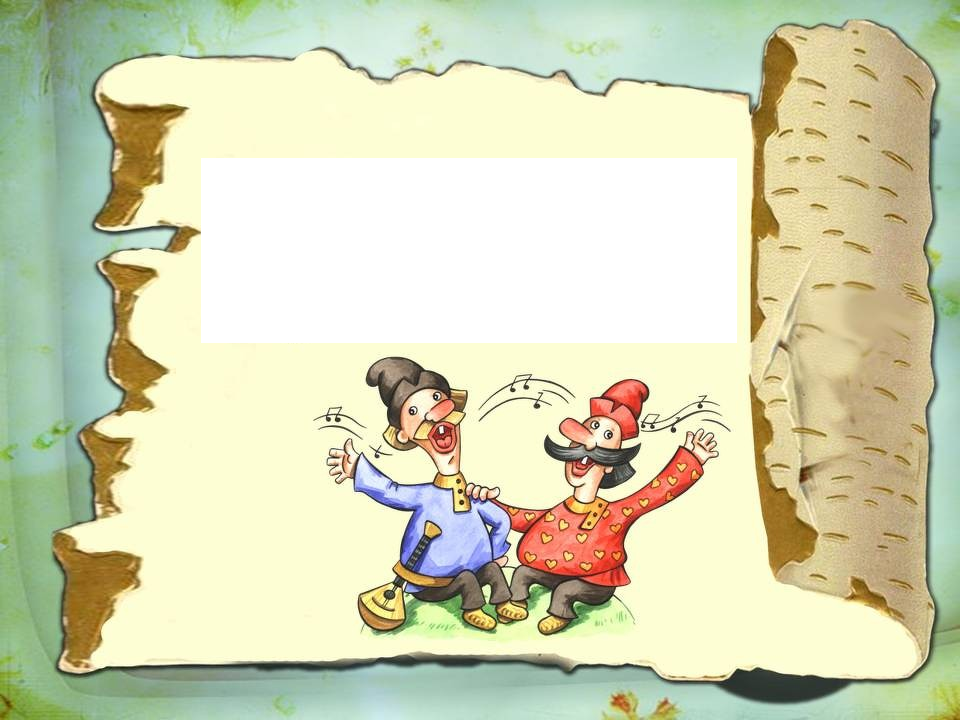 «Творчество»
- от слова «творить»,т.е. создавать.
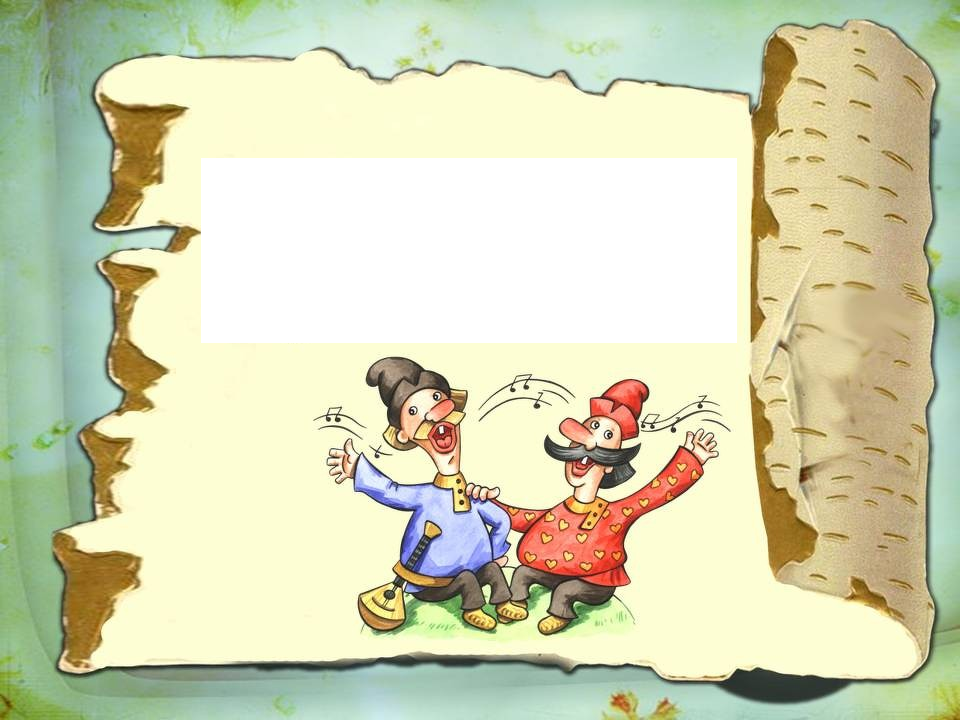 «Народное»
- создал народ.
Работа в учебнике. Словарь.
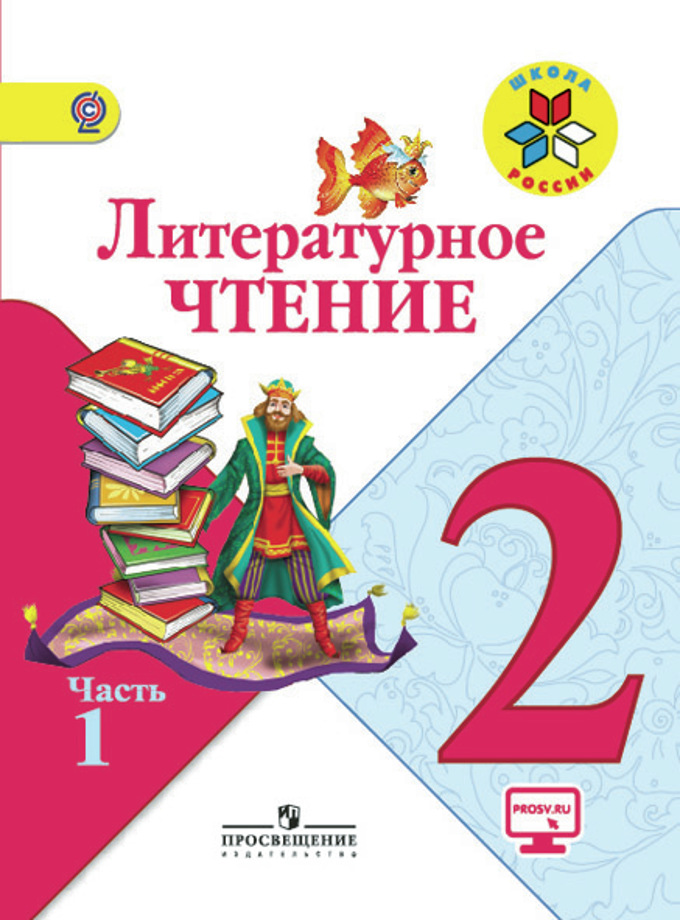 Стр. 213
«Передавать из уст в уста»
Работа в учебнике. Пословицы.
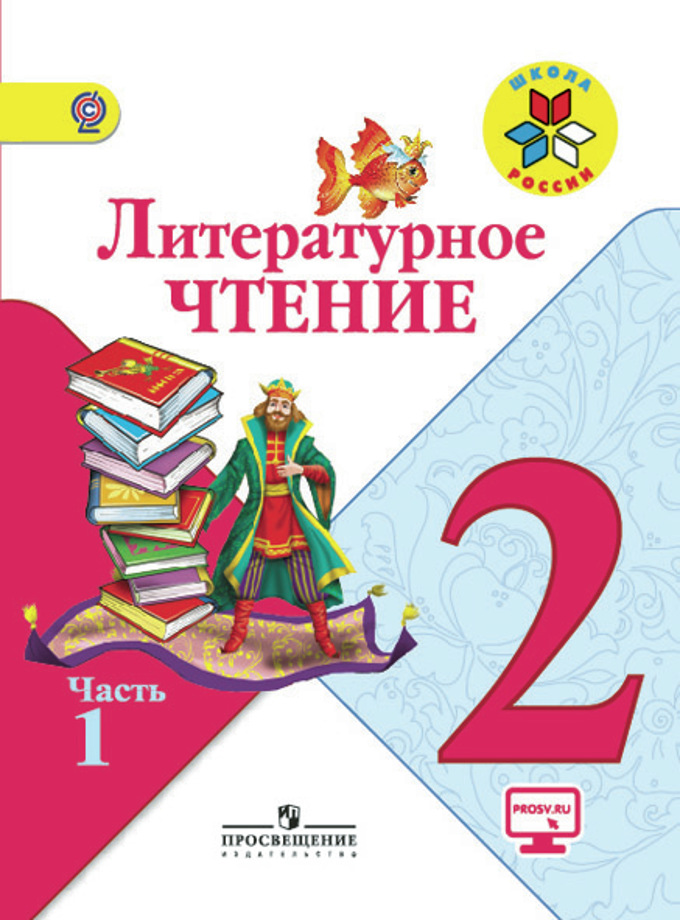 Стр. 15
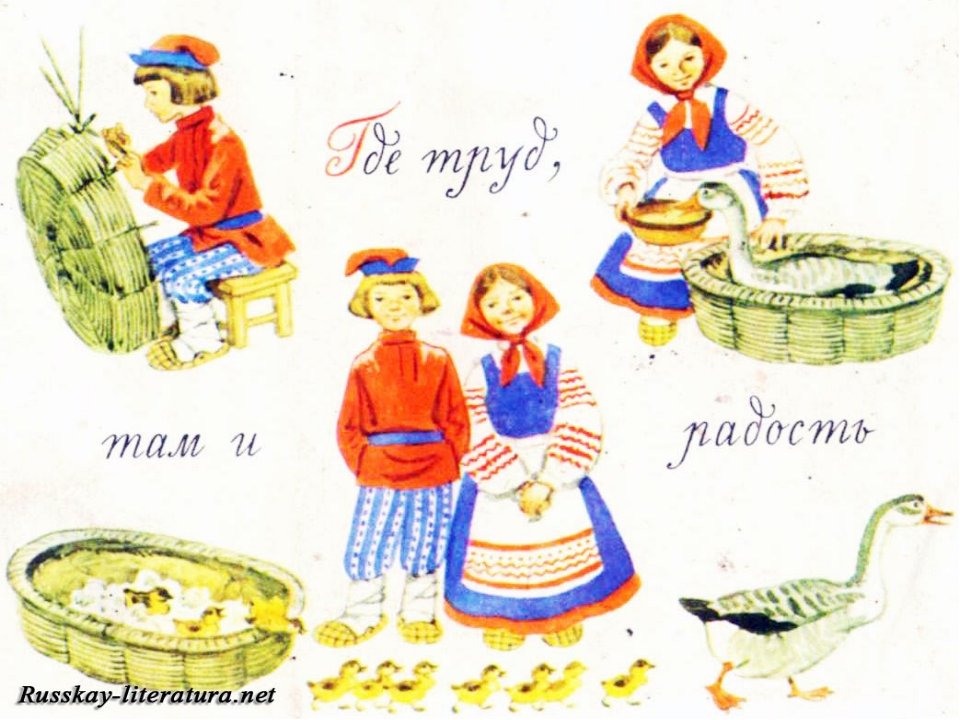 Оцените  себя
Оцените  себя
понял  тему,  хорошо  работал  на  уроке
понял  тему, но немного  ошибаюсь,  надо  повторить
не  понял  тему,  не  запомнил
Домашняя  работа.
с.15 у.3
Чтен.
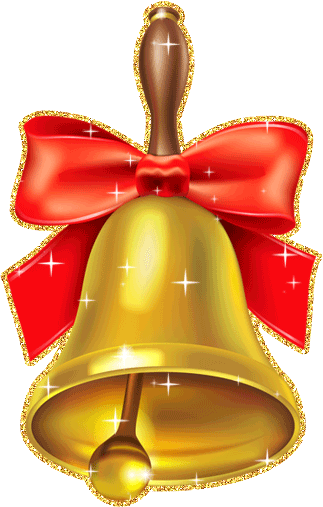 Прозвенел звонок весёлый, 
Подошёл урок к концу.
Повторили всё, что знали
Мы сегодня МОЛОДЦЫ!